What I Have Learned In Life…
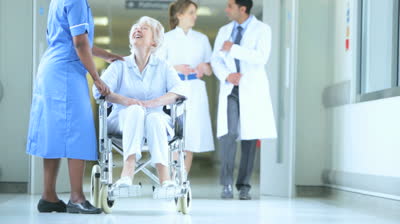 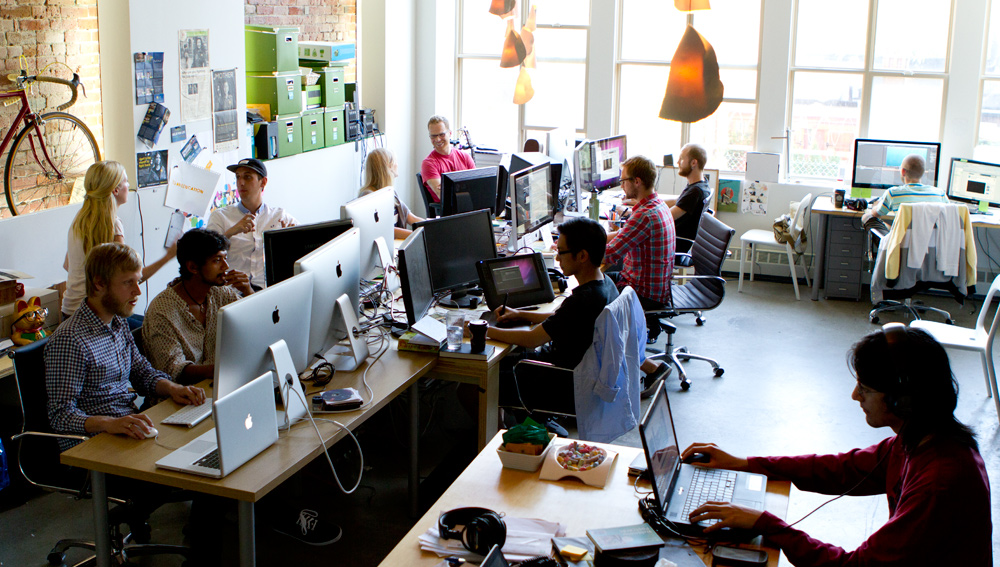 I’ve learned… That the easiest way for me to grow as a person is to surround myself with people smarter than I am.
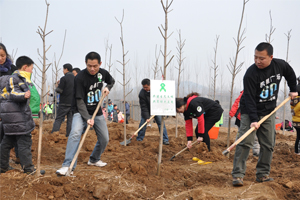 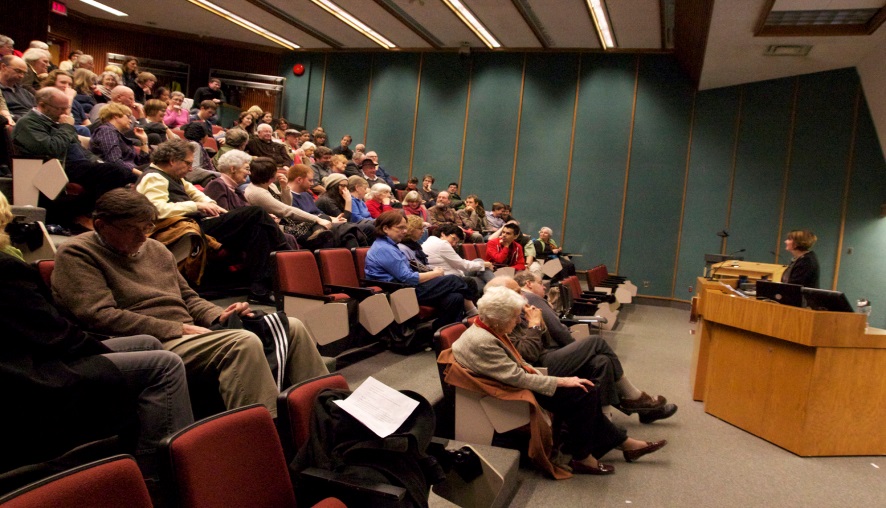 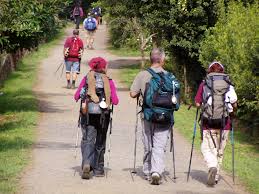 I’ve learned…
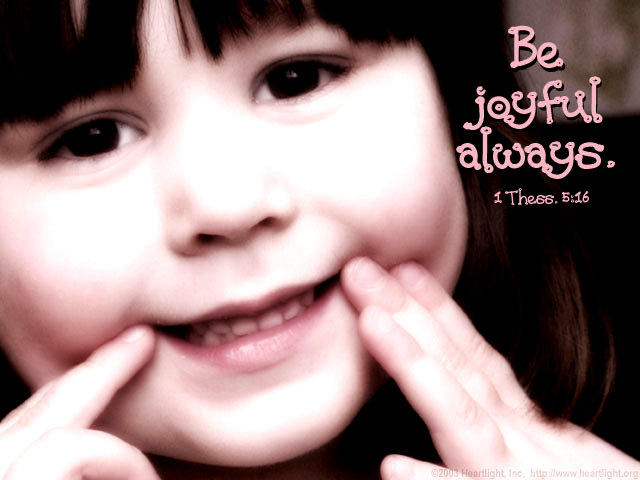 That everyone you meet deserves to be greeted with a smile.
I’ve learned…
That love, not time, heals all wounds.
I’ve learned…
That no one is perfect… 







.
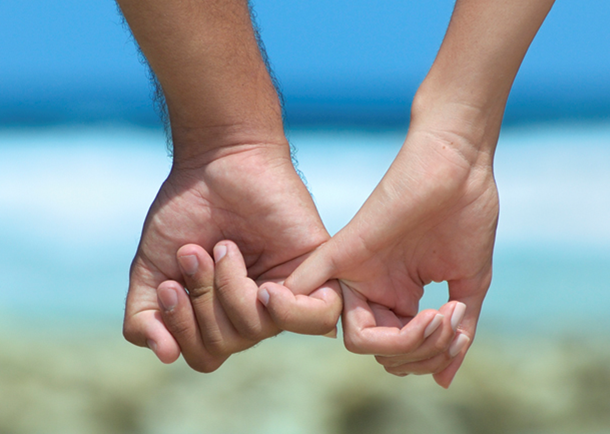 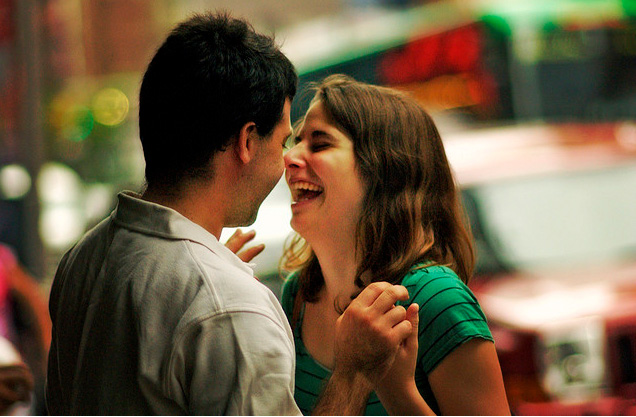 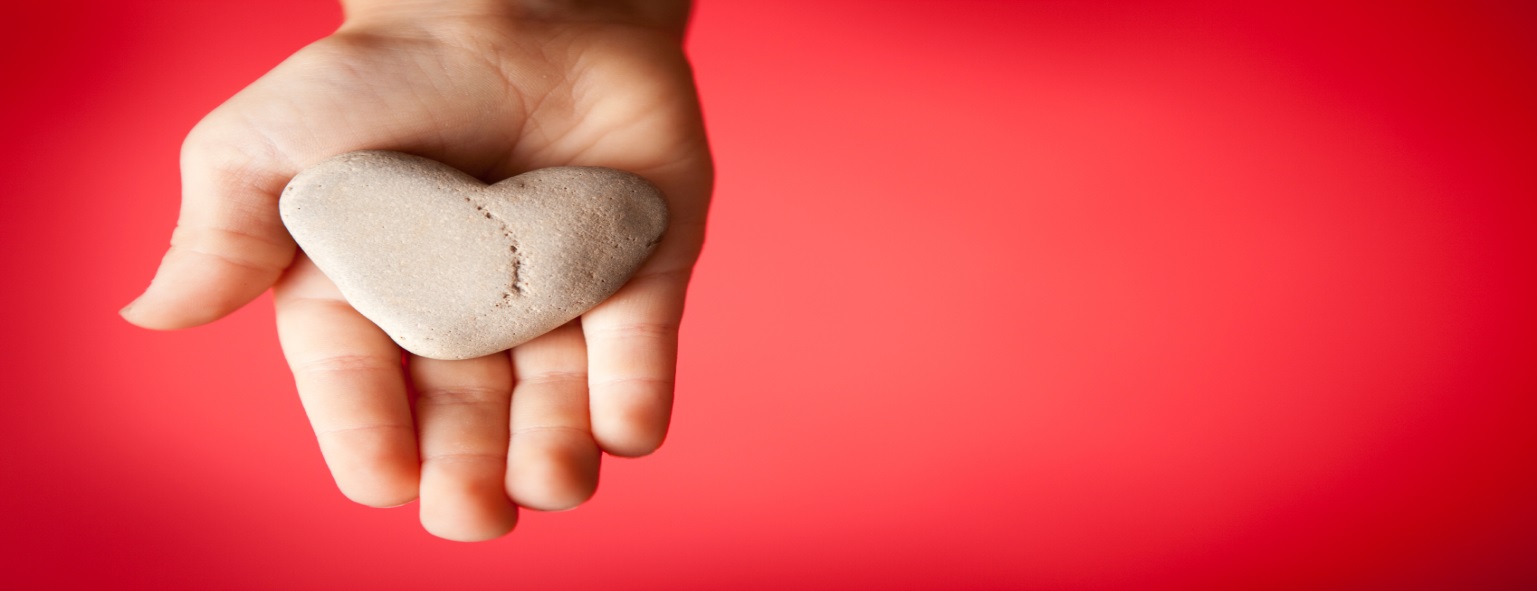 until you fall 
in love 
with them
I’ve learned… that life is tough
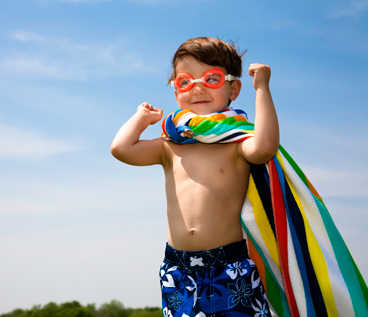 But I’m TOUGHER
I’ve learned…
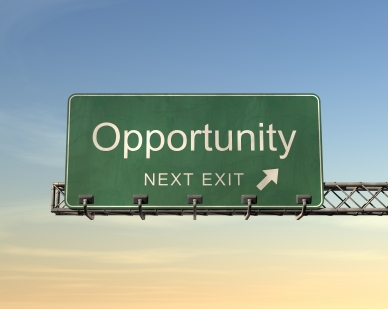 That opportunities are never lost; 
someone else will take the ones you miss.
I’ve learned…
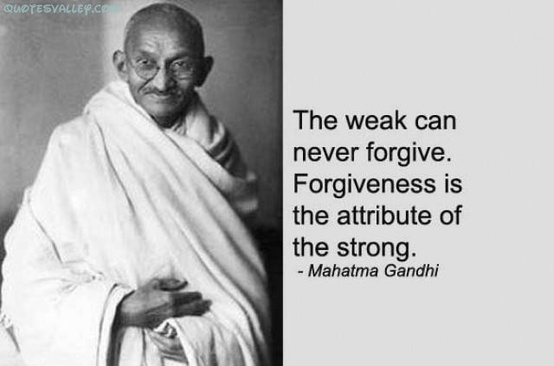 That when you harbour bitterness, 
happiness will dock elsewhere.
I’ve learned…
That one should always keep one’s words both soft and tender…






 because tomorrow one may have to eat them.
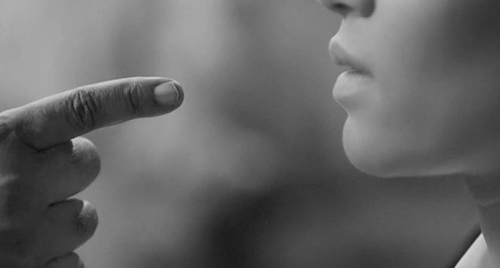 I’ve learned…
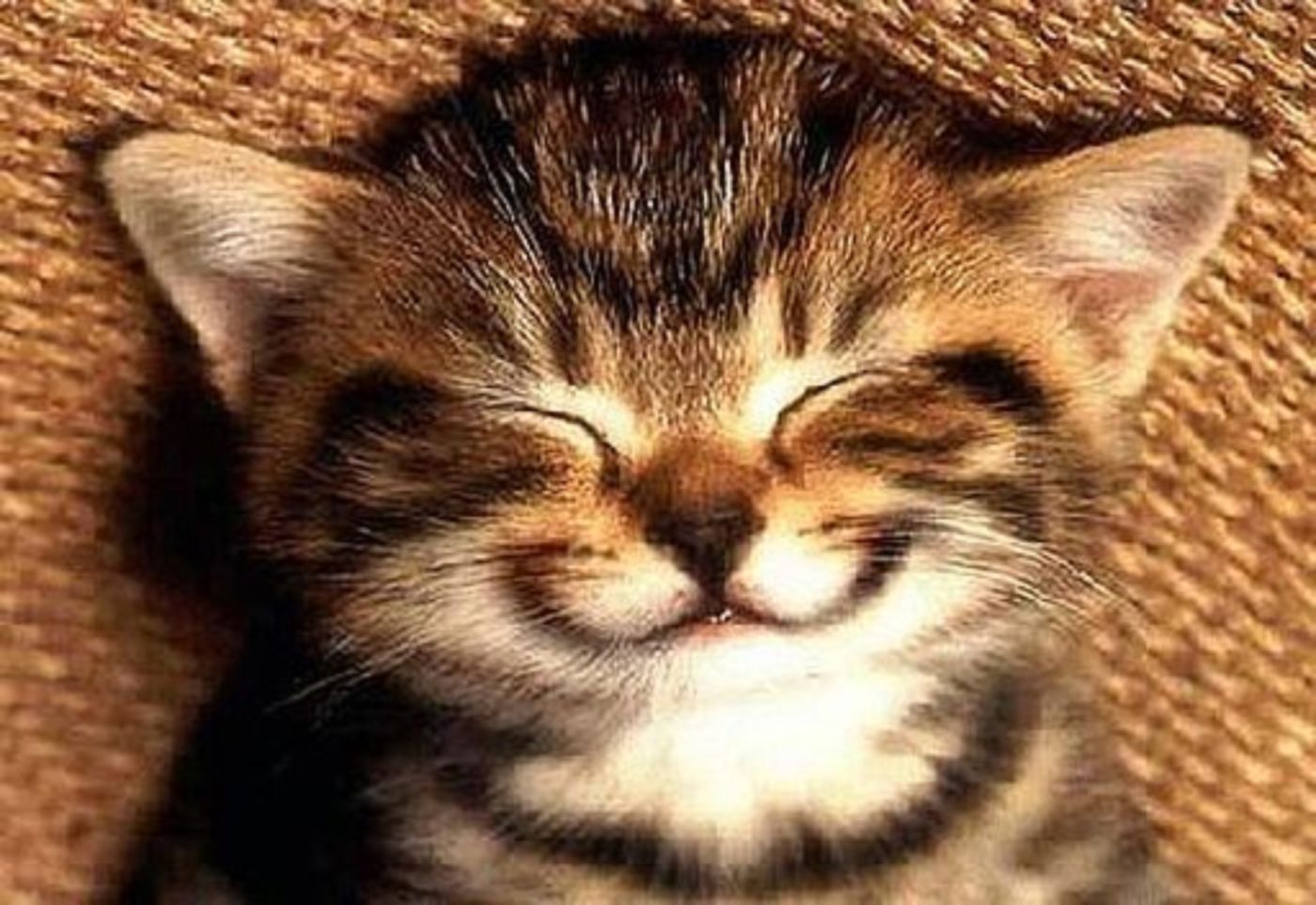 That a smile is an inexpensive way to improve your looks.
I’ve learned…
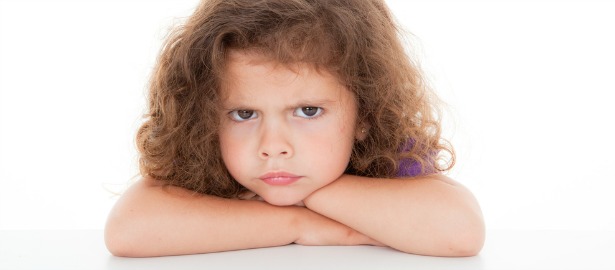 That I can’t choose the way I feel, but I can choose what I do about it.
I’ve learned…
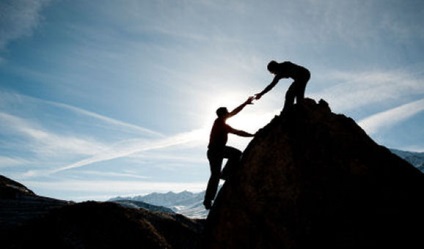 That everyone wants to live at the top of the mountain, but all the happiness and growth occurs while you’re climbing it.
I’ve learned…
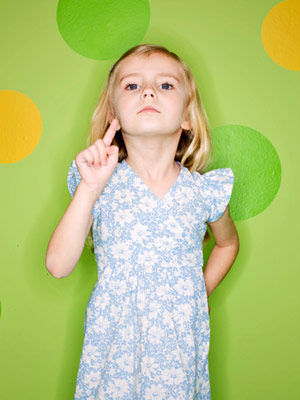 That it’s best to give advice 
in only two circumstances; 
when it is requested and 
when it is a 
life threatening situation.
I’ve learned…
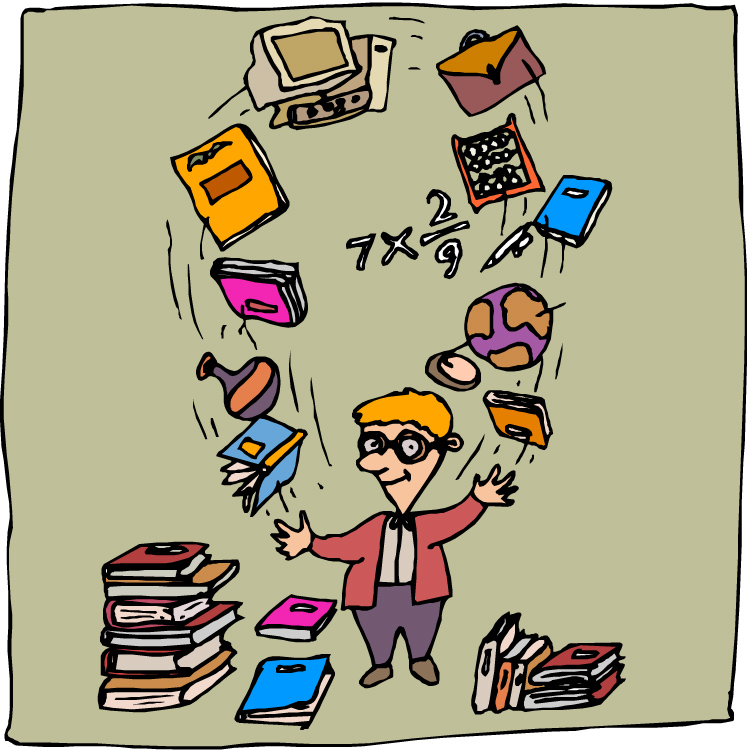 The less time 
I have to 
work with, 
the more things 
I get done.
I’ve learned…
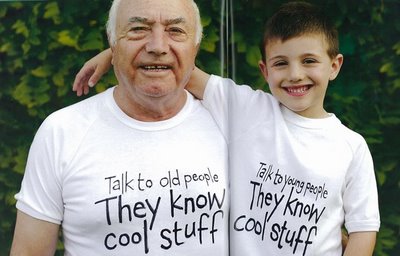 That the best classroom in the world is at the feet of an older person.
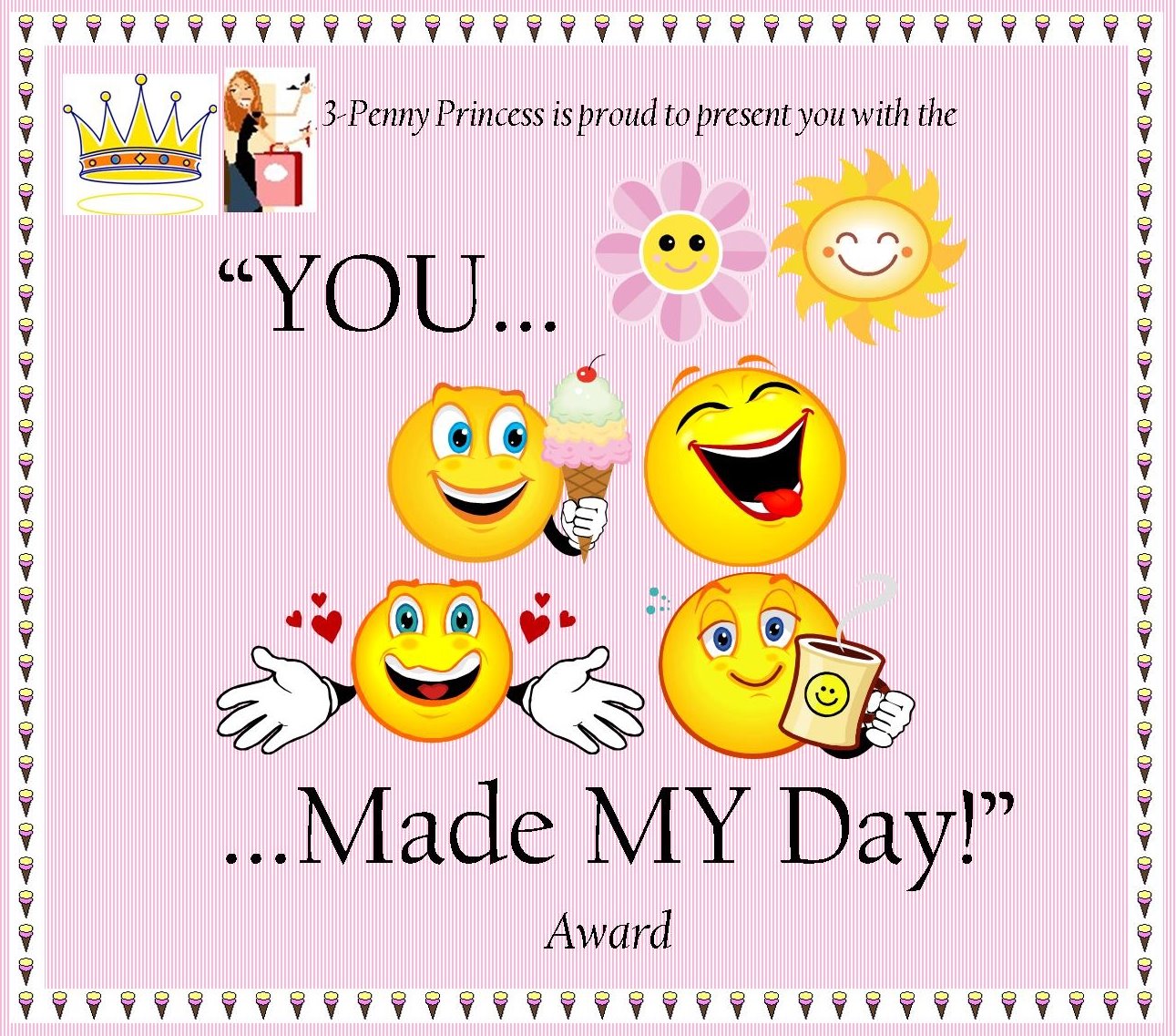 I’ve learned…
That just one person 
saying to me,
“You’ve made my day!” 
makes my day.
I’ve learned…
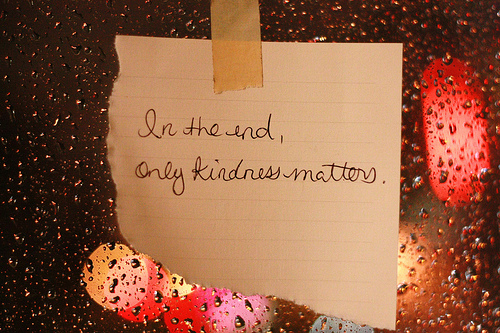 That being kind is more important than being right.
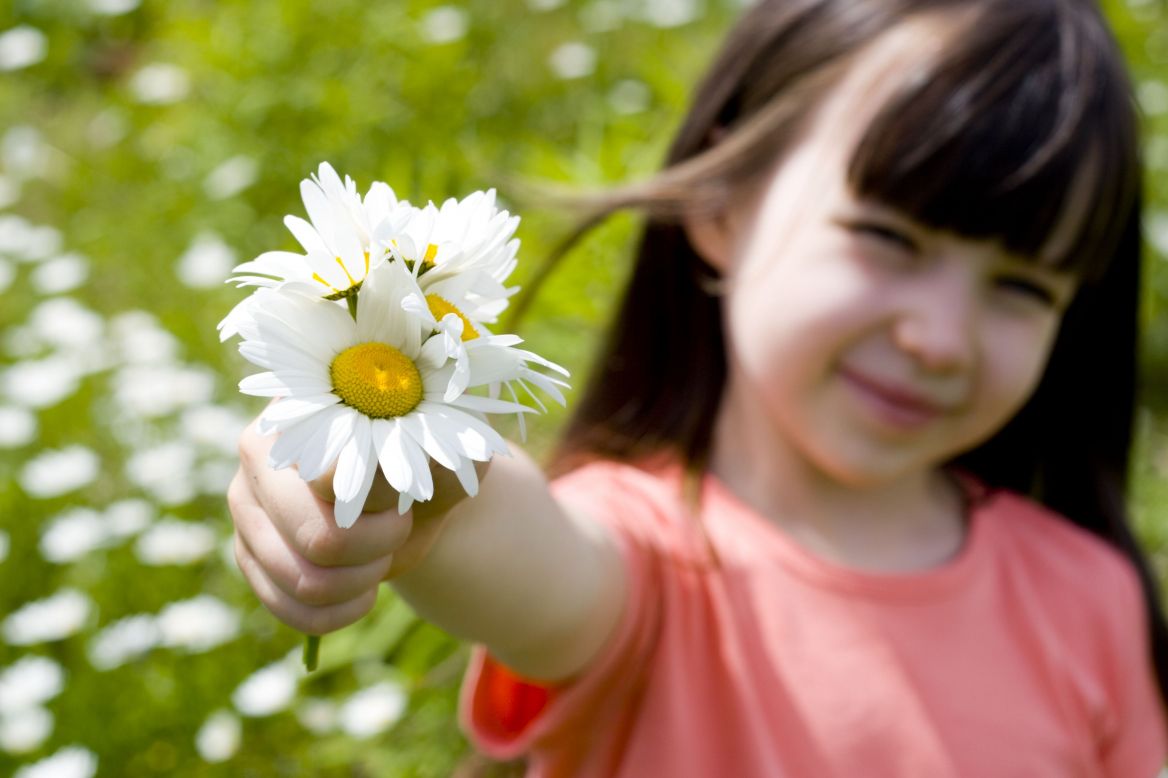 I’ve learned…
That you should never say ‘no’
 to a gift from a child.
I’ve learned…
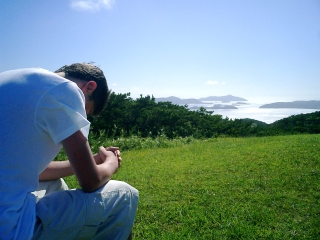 That I can always pray for someone when I don’t have the strength to help them in some other way.
I’ve learned…
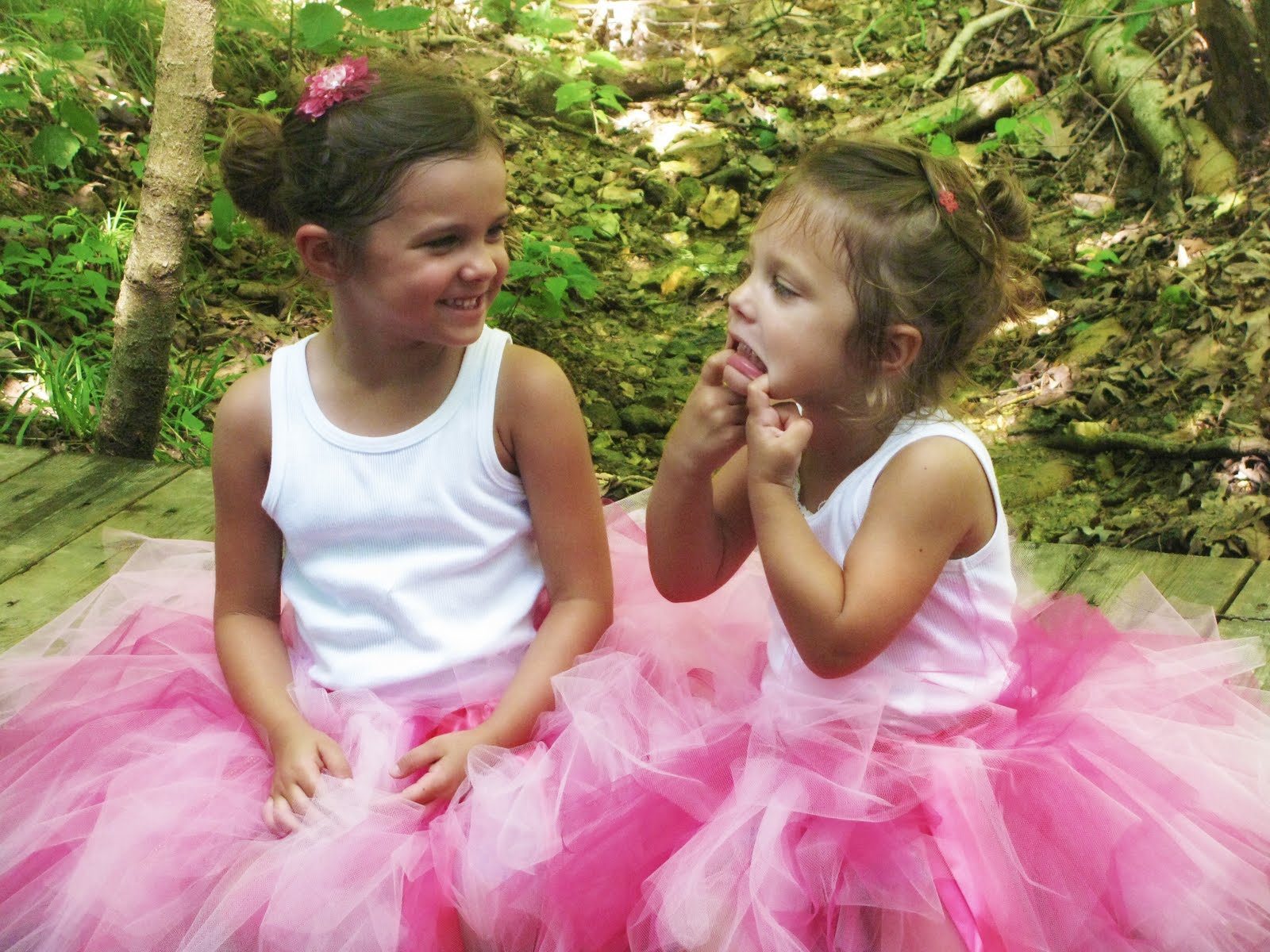 That no matter how serious your life requires you to be, everyone needs a friend to act goofy with.
I’ve 
 learned…
That sometimes 
    all a person
        needs, is a 
            hand to 
		  hold
…and a heart to understand.
I’ve I’ve learned…
That sometimes 
all a person needs, is a hand to hold and a heart to understand.
I’ve learned…
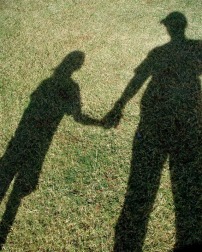 That simple walks 
with my father on summer evenings 
when I was a child
 did wonders 
for me as an adult.
I’ve learned…
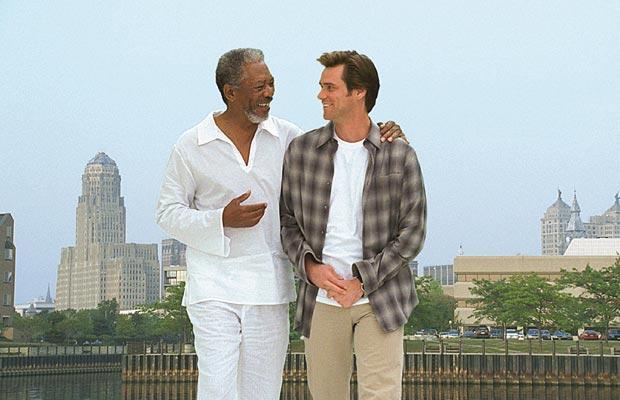 That we should be glad God doesn’t give us everything we ask for.
I’ve learned…
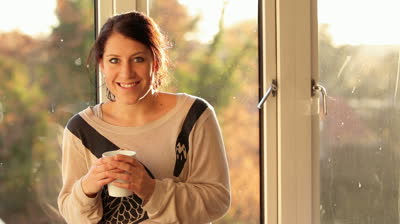 That it’s those small 
daily happenings that 
make life so spectacular.
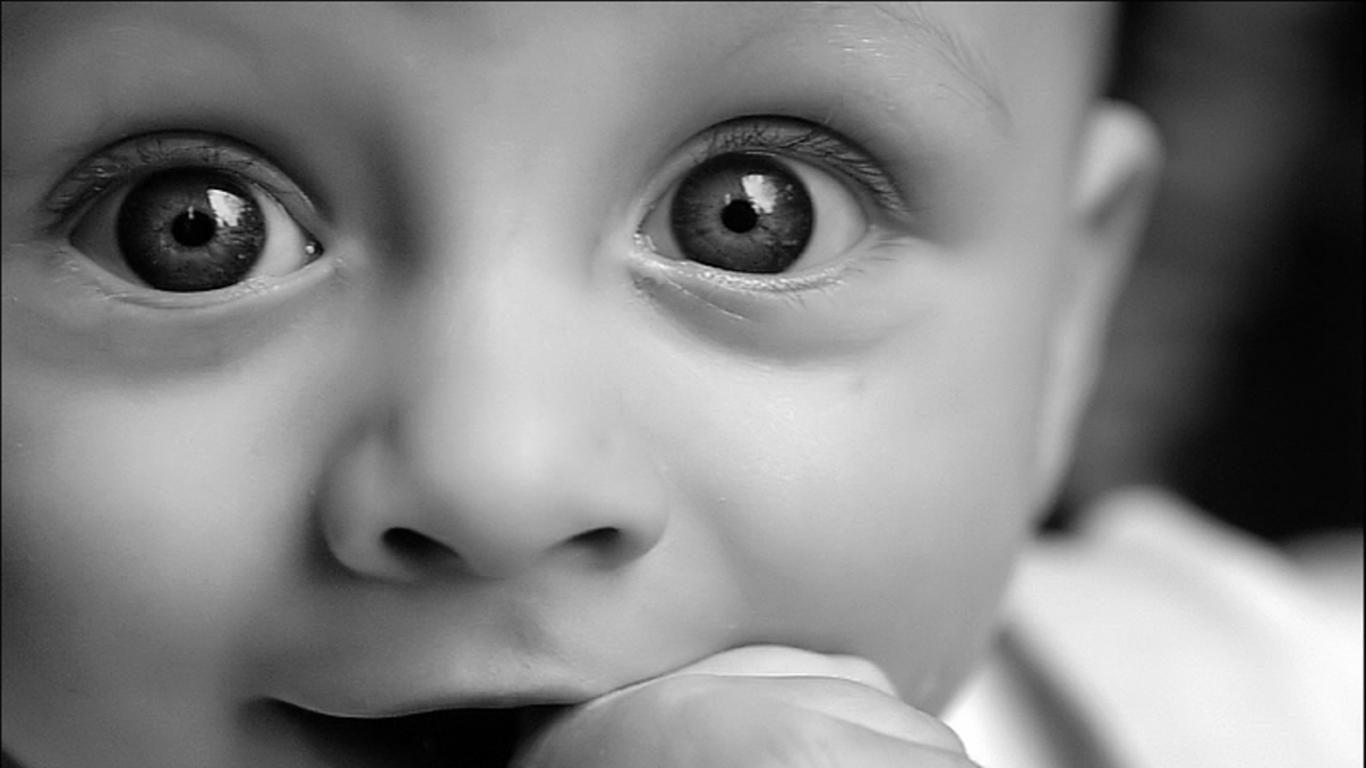 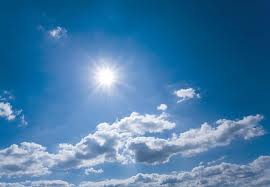 I’ve learned…
That under everyone’s hard shell is someone who 
wants to be appreciated and loved.
I’ve learned…
That the Lord didn’t do it all in one day. 







What makes me think I can?
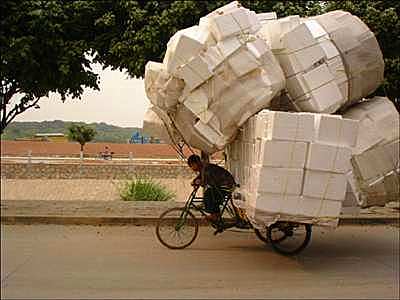 And last but not least…
“I shall pass through this world but once, 
any good therefore, that I could do, 
or any act of kindness that I could show 
to any human being, let me do it now, 
let me not forget it, 
for I shall not pass this way again.”